Кровь
Автор: учитель биологии и географии МОУ Андреевская средняя школа Сусанинского района Костромской области 
Брюшина Л. А.
Функции.
Состав.
2010 год
900igr.net
Кровь-
это жидкость красного цвета.

Это разновидность соединительной ткани
Какие функции
выполняет кровь?
Регуляция работы организма
Связь между органами тела
Защита организма от бактерий и ядовитых веществ
Регуляция температуры тела
Транспорт питательных веществ и газов
Удаление продуктов обмена веществ
Состав крови
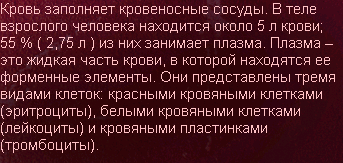 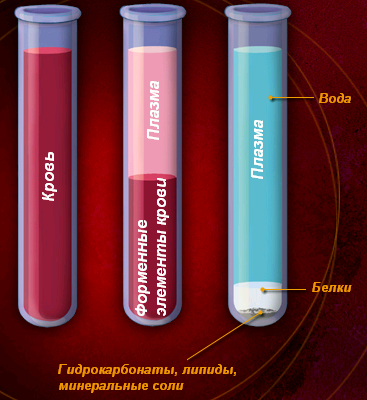 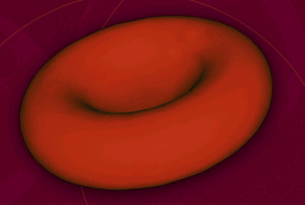 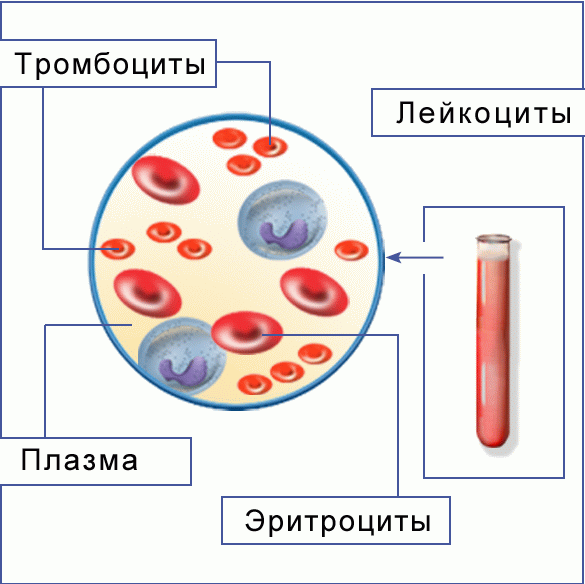 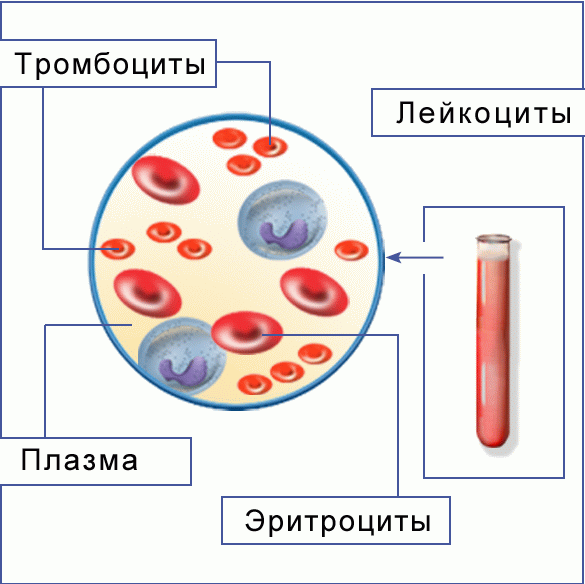 Заполните схему.
               « Состав крови»
Кровь
Плазма крови
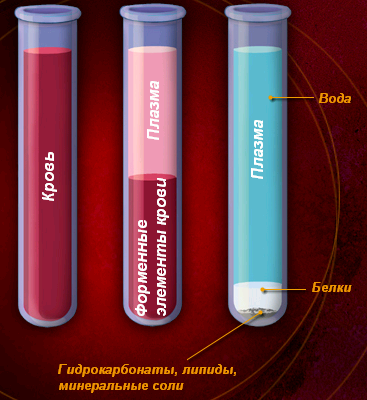 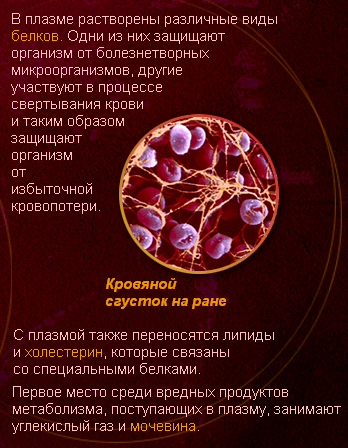 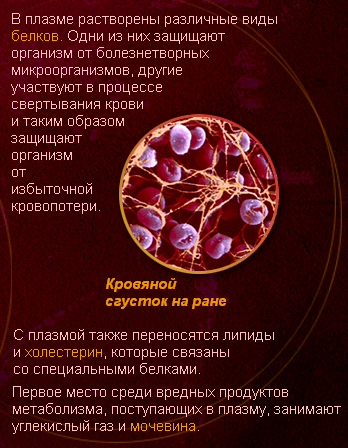 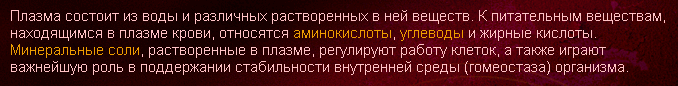 Просмотрите слайды №8 –№ 11
Заполните таблицу
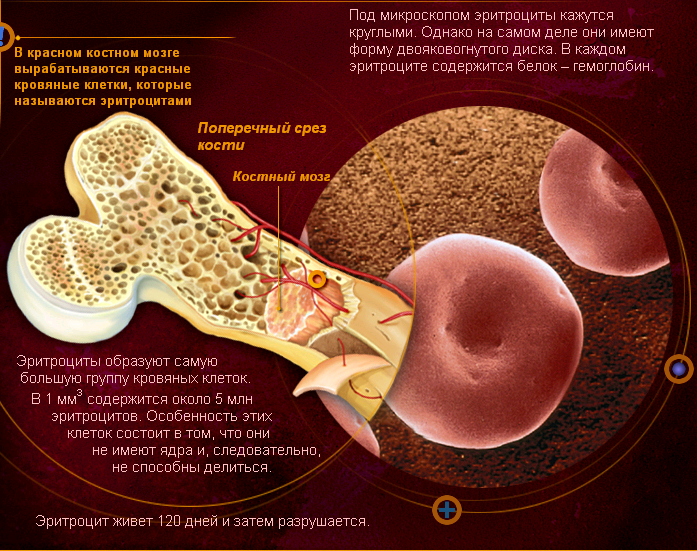 Эритроциты
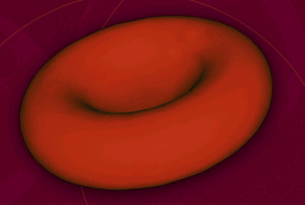 Эритроциты
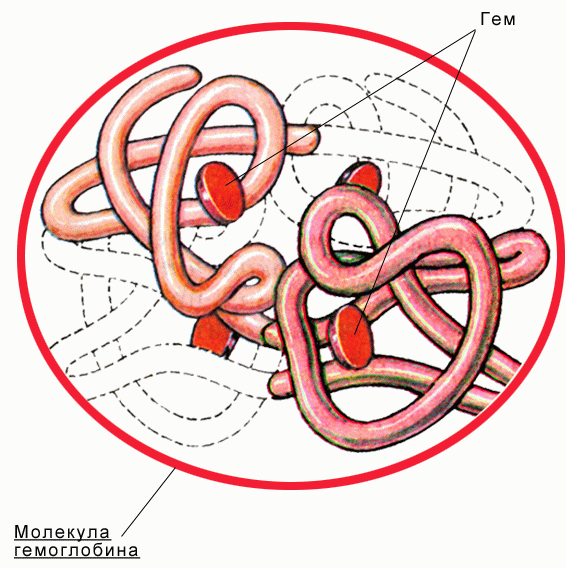 Видео
Лейкоциты
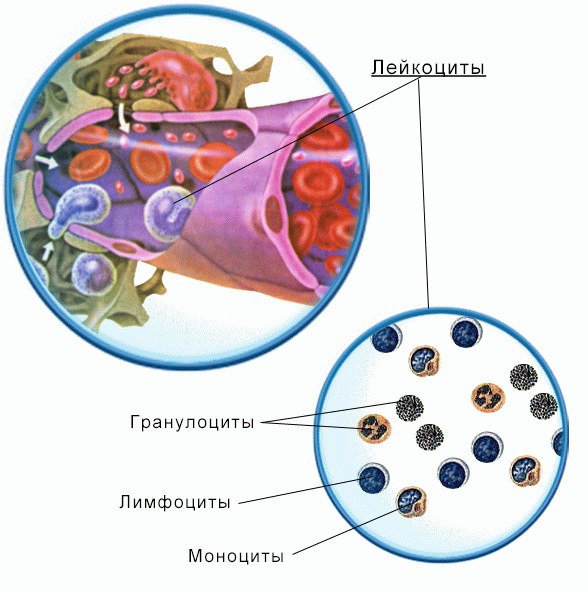 видео
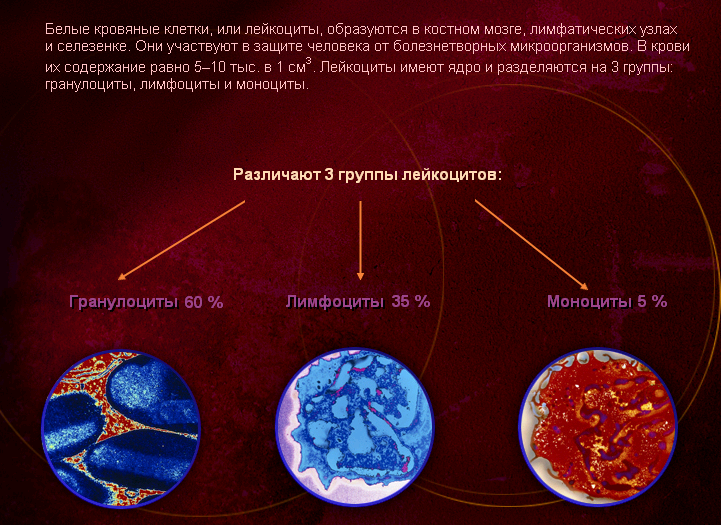 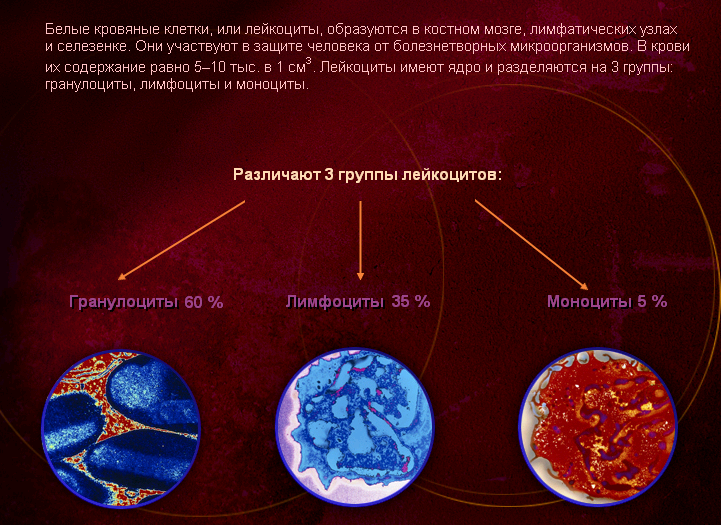 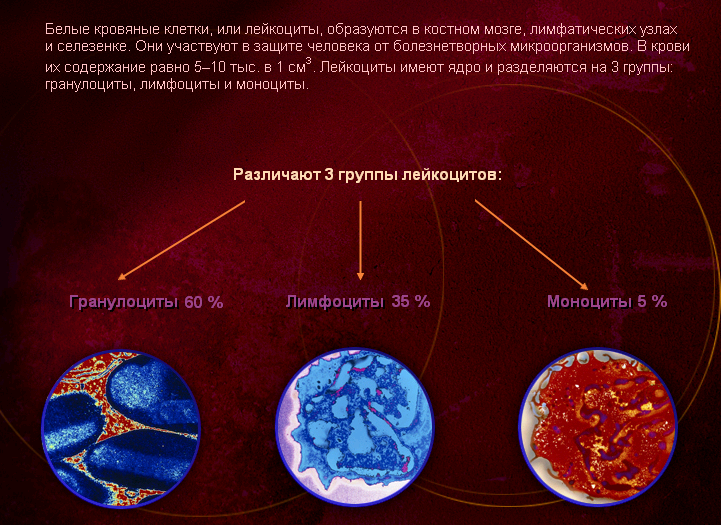 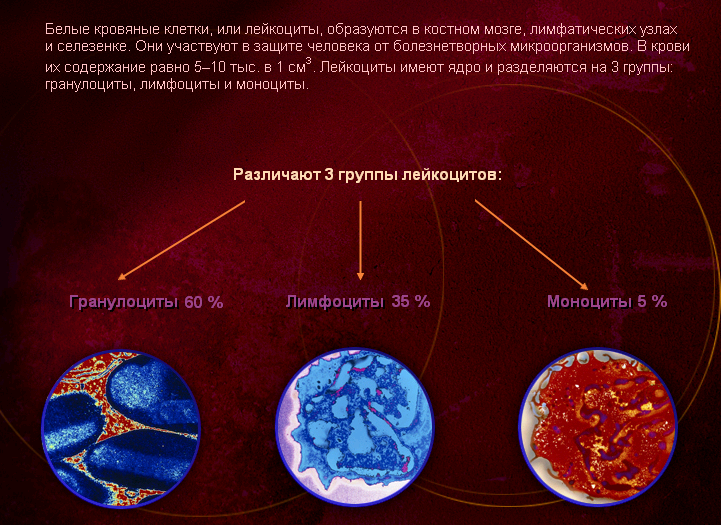 Тромбоциты
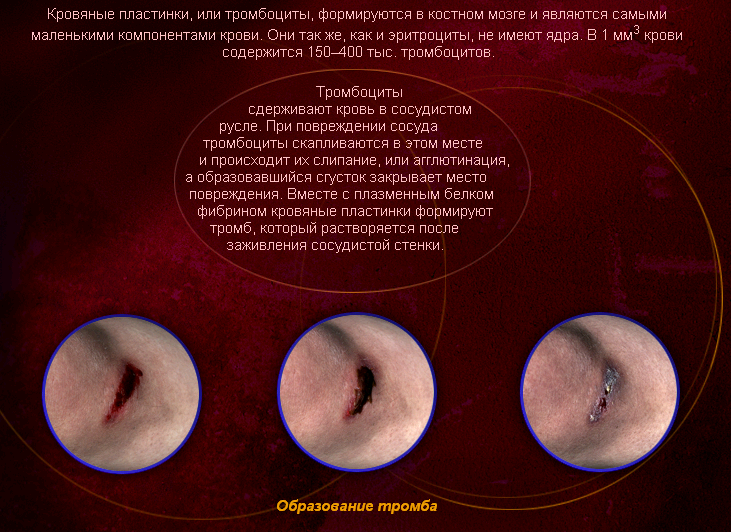 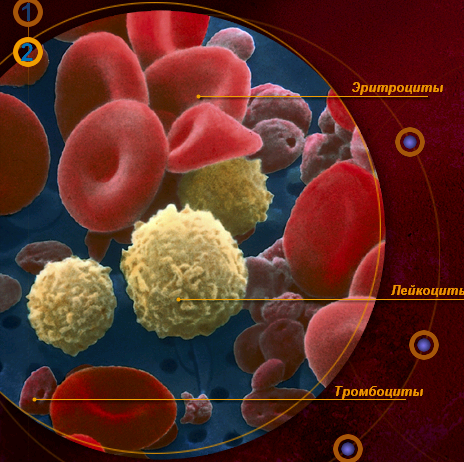 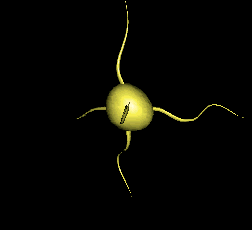 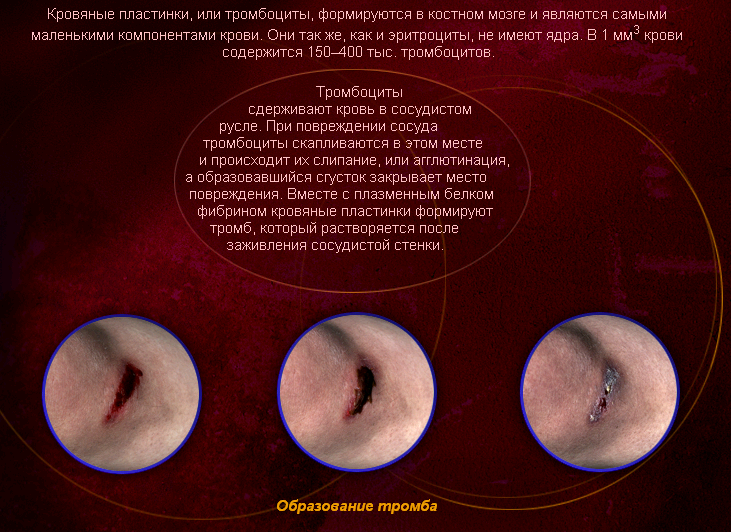 Свертывание крови
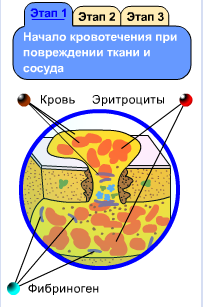 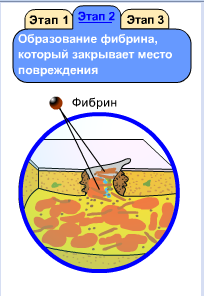 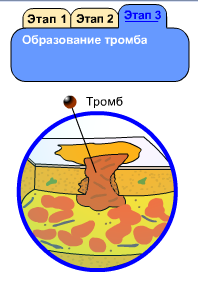 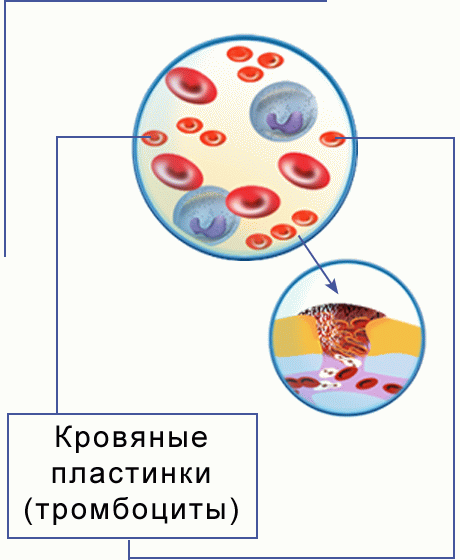 Разрушение тромбоцитов
Выделение
 фермента
Зачем мы сдаем кровь на анализ?
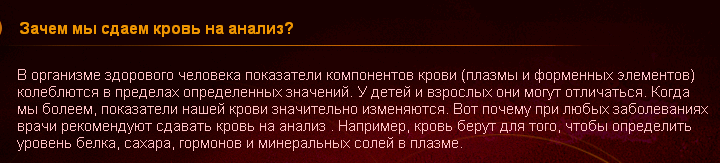 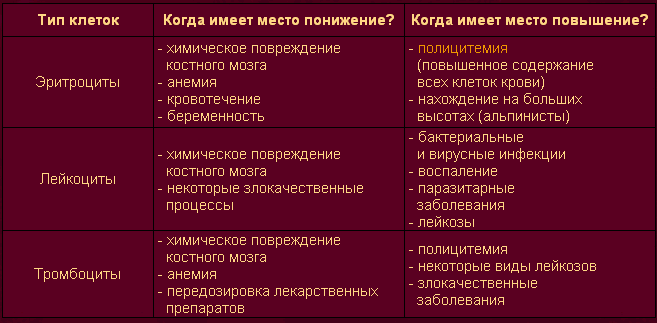 Группа крови
определяется содержанием специфических белков в плазме (агглютининов-α или β) и в эритроцитах (агглютиногенов- А или В)
Агглютиноген А взаимодействует с агглютинином α, происходит склеивание( агглютинация)
Агглютиноген В взаимодействует с агглютинином β, происходит склеивание( агглютинация)
При переливании крови необходимо, чтобы группа крови донора соответствовала группе реципиента.
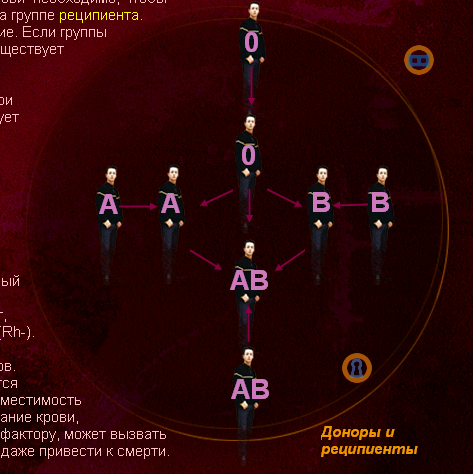 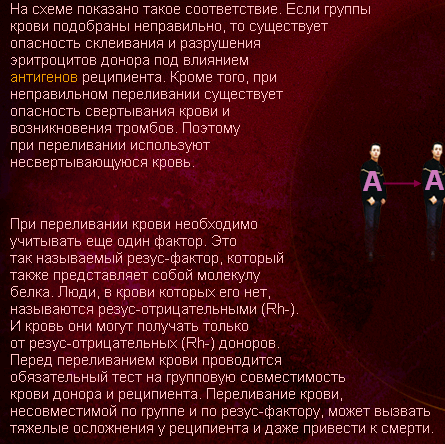 Доноры и реципиенты
Агглютиногены эритроцитов донора взаимодействуют с агглютининами плазмы реципиента. При агглютинации происходит свертывание крови.
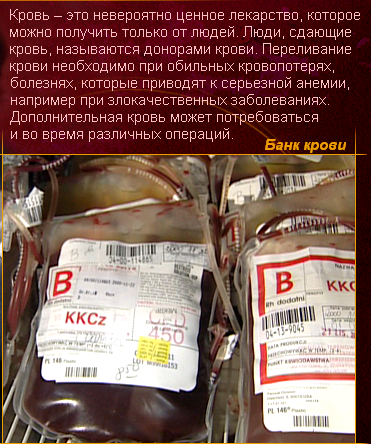 Кровь – удивительная жидкость.
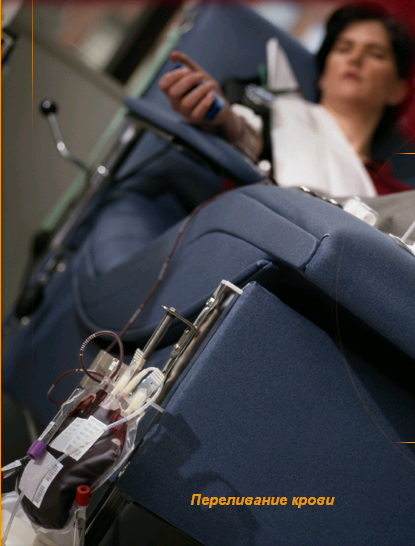 Продолжите предложения!
Красные кровяные тела крови - …… транспортируют ……… к тканям, а …… к ……. . Красный цвет кровяных телец обусловлен наличием в них ……, который легко присоединяет к себе ……. Лейкоциты – клетки с хорошо развитыми ……. . Основная функция лейкоцитов - ……………………..Человека, от которого переливают кровь другому, называют …….
Информационные источники:
1. Библиотека Электронных Наглядных пособий. Биология 6-9 класс
2. Учебное электронное издание. Лабораторный практикум. Биология 6-11 класс.
3. Биология. Анатомия и физиология человека 9 класс. Мультимедийное  учебное пособие нового образца. Просвещение.
4. Сонин Н. И. Биология . 8 класс. Человек: Учеб. для общеобразоват. учреждений / Н. И. Сонин, М. Р. Сапин. – 6-е изд., стереотип. – М.: Дрофа, 2004.- 216 с.: ил.